第三章　概率的进一步认识
用树状图或表格求概率
第1课时
WWW.PPT818.COM
知识点2　树状图法或列表法的应用
6.在-2,-1,0,1,2,3这六个数中,任取两个数,求恰好互为相反数的概率.
13.(  常州中考  )将图中的A型、B型、C型矩形纸片分别放在3个盒子中,盒子的形状、大小、质地都相同,再将这3个盒子装入一只不透明的袋子中.
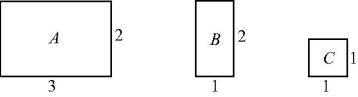 (  1  )搅匀后从中摸出1个盒子,求摸出的盒子中是A型矩形纸片的概率;
(  2  )搅匀后先从中摸出1个盒子(  不放回  ),再从余下的两个盒子中摸出一个盒子,求2次摸出的盒子的纸片能拼成一个新矩形的概率(  不重叠无缝隙拼接  ).
14.某幼儿园组织亲子游戏,主持人请三位家长分别带自己的孩子参加游戏,A,B,C分别表示三位家长,他们的孩子分别对应的是a,b,c.若主持人分别从三位家长和三位孩子中各选一人参加游戏,恰好是同一家庭的成员的概率是多少.(  画出树状图或列表并算出结果  )
15.甘肃省省会兰州,又名金城,在金城,黄河母亲河通过自身文化的演绎,衍生和流传了独特的“金城八宝”美食,“金城八宝”美食中甜品类有:味甜汤糊“灰豆子”、醇香软糯“甜胚子”、生津润肺“热冬果”、香甜什锦“八宝百合”;其他类有:青白红绿“牛肉面”、酸辣清凉“酿皮子”、清爽溜滑“浆水面”、香醇肥美“手抓羊肉”.李华和王涛同时去品尝美食,李华准备在“甜胚子、牛肉面、酿皮子、手抓羊肉”这四种美食中选择一种,王涛准备在“八宝百合、灰豆子、热冬果、浆水面”这四种美食中选择一种.(  甜胚子、牛肉面、酿皮子、手抓羊肉分别记为A,B,C,D;八宝百合、灰豆子、热冬果、浆水面分别记为E,F,G,H  )
(  1  )用画树状图或列表的方法表示李华和王涛同时选择美食的所有可能结果;
(  2  )求李华和王涛同时选择的美食都是甜品类的概率.
16.为了参加中考体育测试,甲、乙、丙三位同学进行足球传球训练.球从一个人脚下随机传到另一个人脚下,且每位传球人传球给其余两人的机会是均等的,由甲开始传球,共传三次.
(  1  )请用树状图列举出三次传球的所有可能情况;
(  2  )求传球三次后,球回到甲脚下的概率;
(  3  )请问三次传球后,球回到甲脚下的概率大还是传到丙脚下的概率大?